Twin LakesOregon Nordic Club Day Tour
THE classic intermediate tour on Mt Hood. No road skiing here. This is a loop tour that follows the Pacific Crest Trail for much of the tour. The loop passes by both of the Twin lakes and is 8.5 miles with 1,100 ft. elevation gain. For just about all of the tour you are either working you way up a hill or zipping down a hill. In fresh powder this tour is a winter wonderland. In icy crusty snow well … let’s hope for good conditions.
Basic Trip InfoMeeting Time: 9 AMMeeting Place:  Gateway Transit CenterSki Difficulty Level:  IntermediateDogs are NOT Allowed on this tourCarpooling Cost: $15
Scott Diamond
Scott.diamond.mail@gmail.com
503.643.6779
Cancellation
Cancellations are rare but they do occasionally happen
Please check your e-mail before driving out to carpool spot. 
I’ll e-mail only if there is a cancel or change in plans, otherwise the trip is on.
Tour Starting Point
We carpool from Gateway but we start skiing from Barlow Pass Sno-Park
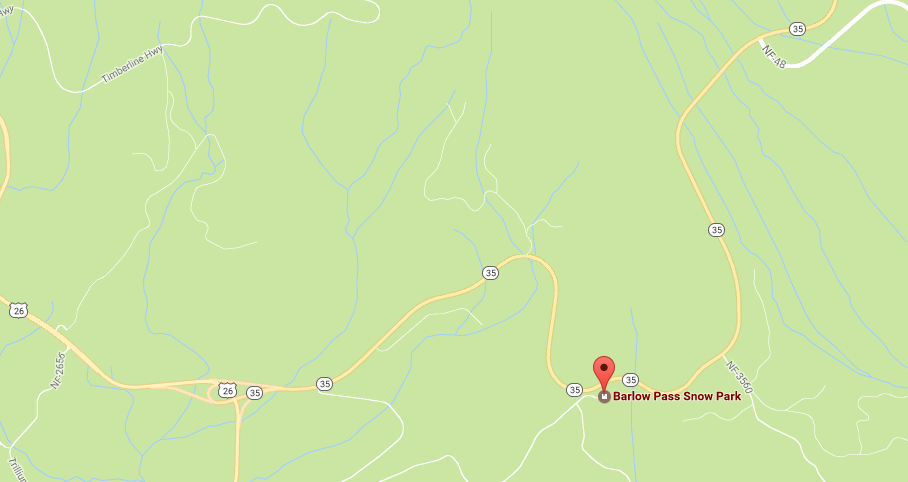 Estimated Timing
9:00 AM Departure from Gateway
10:45 AM Park at Barlow Pass Sno-Park
11:15 AM  Start Skiing
4:30 PM Finish Skiing
6:00 PM back at Gateway

Note that if you need to rent skis you’ll need to rent them prior to the trip. It takes quite a while to rent and it doesn’t work to split the group and try and regroup when renting on the way
Difficulty Rating Scale
5
5
5
4
4
4
3
3
3
2
2
2
1
1
1
0
0
0
Technical Skiing Ability
Skiing Fitness
Isolation/Risk
Appropriate Skis for this Tour
The following types of skis, listed in green, should be suitable for this tour. Please see ONC Ski Gear webpage for more information on equipment.

Skate Ski 
Competitive Cross Country/Track Ski
Light touring ski
Backcountry Ski (typically metal edged)
Telemark Ski
AT (Advanced Touring) or Randonee Ski

The above recommendations depend on the skill of the skier. Please contact me if you have questions.
Estimated Ski Timing
0:00 	Start Skiing Barlow Pass 
1:00 	Trail Junction to Upper Twin Lake
1:40	Lunch at Upper Twin lake
2:40	Skirt by Lower Twin Lake
3:00 	Junction PCT
3:35	Ski by trail we took to Upper Twin
4:20 	Back at Barlow Pass
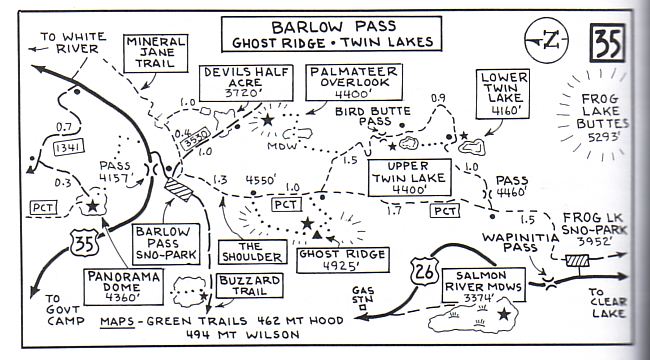 S
F
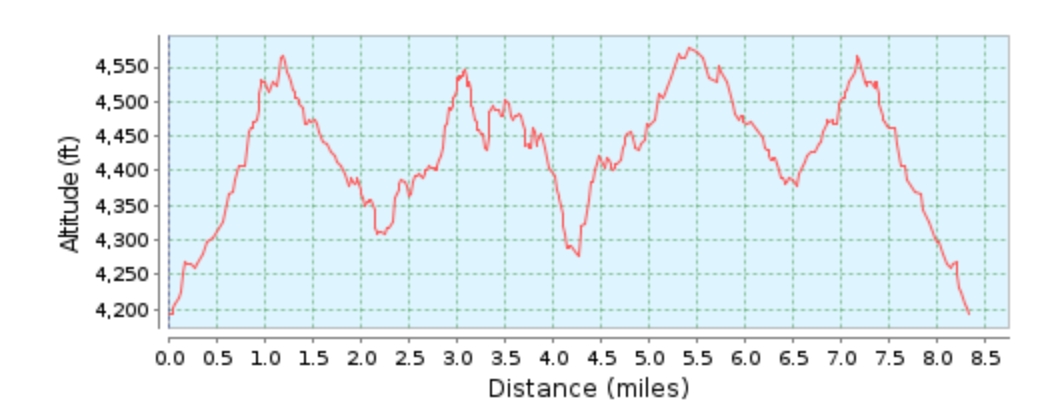 1,100 feet of climbing in total and few flat sections on this tour
More Route Info
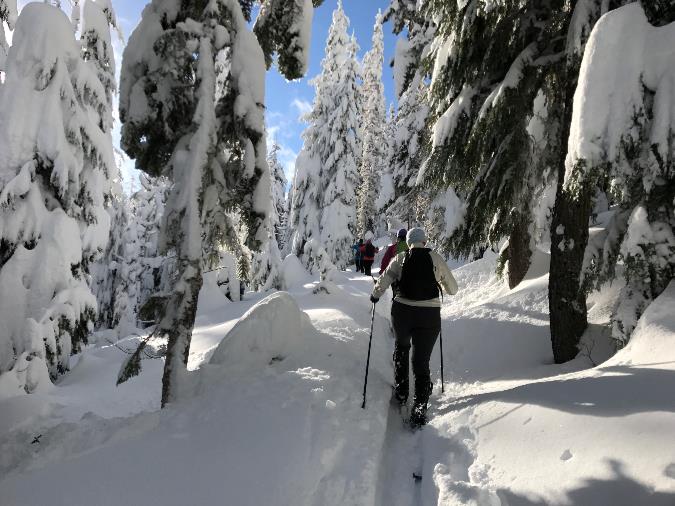 To me this is the quintessential intermediate ski tour on Mt. Hood. I say that because (1) none of this tour on roads - all trail (2) the route is definitely not flat - you need to be able to control your speed (3). The distance is about right for an intermediate tour
We head up out of the snow park for our first climb then zip down to a trail junction which leads up to Upper Twin lake. At that point we’ll take a break for lunch (but not too long because it will probably be cold)
When ski/drop down to scenic Lower Twin Lake. With poor snow this drop can be the most challenging. With good snow it is very fun.
After Lower we work our way back to the PCT and then back to the car
Narrow Trail as we head up
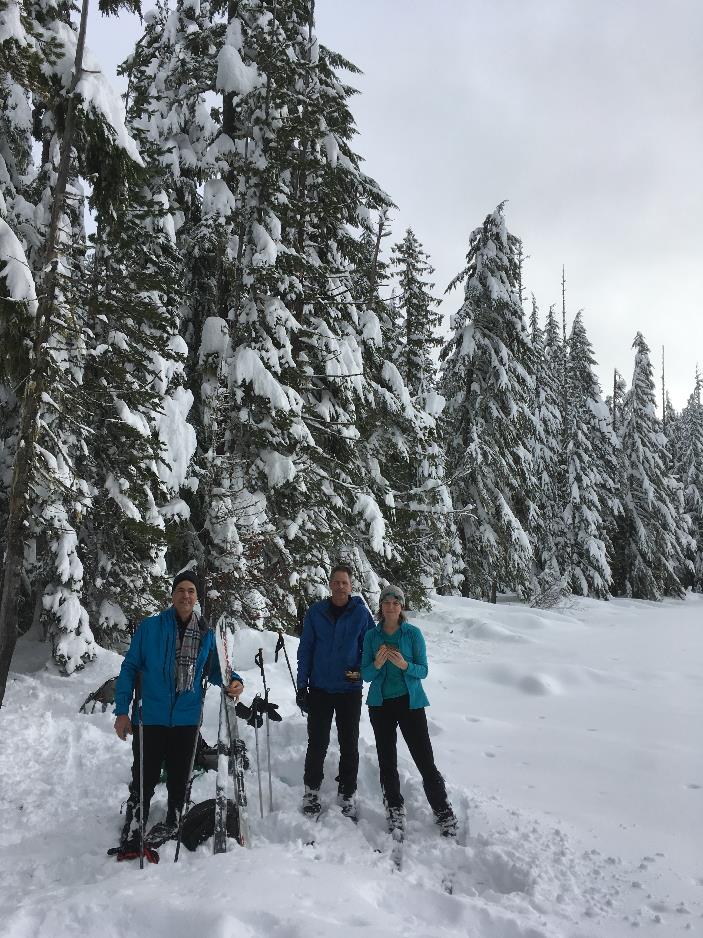 Scenic  Upper Twin Lake
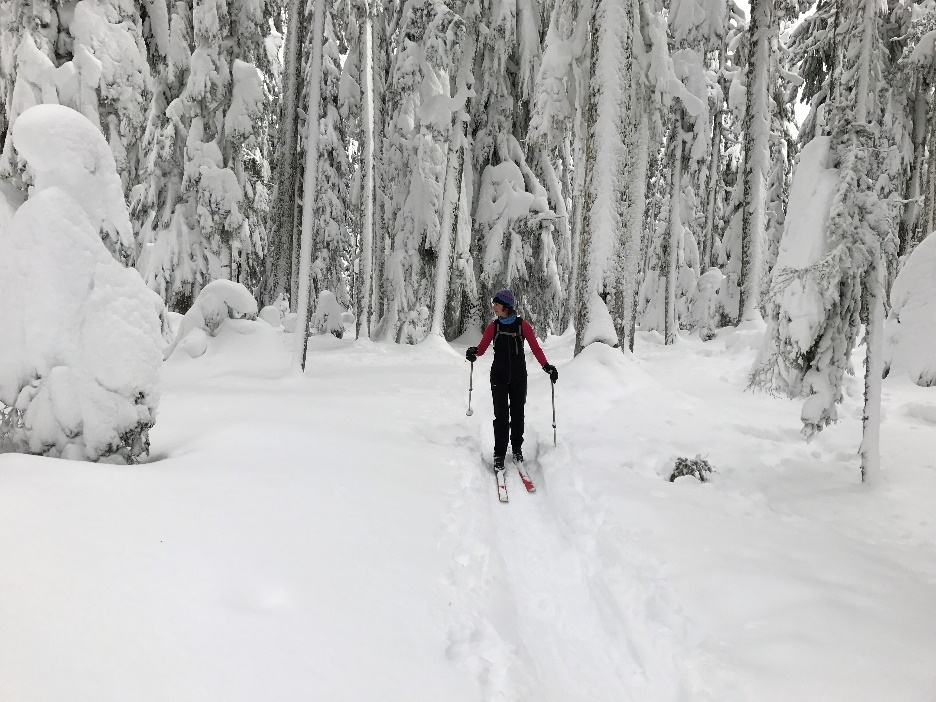 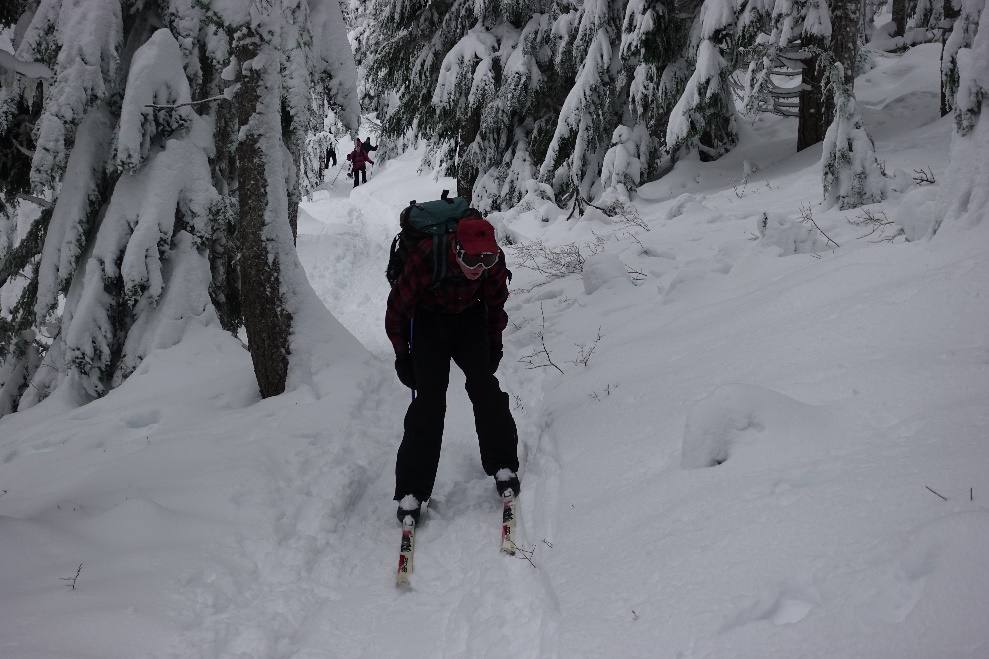 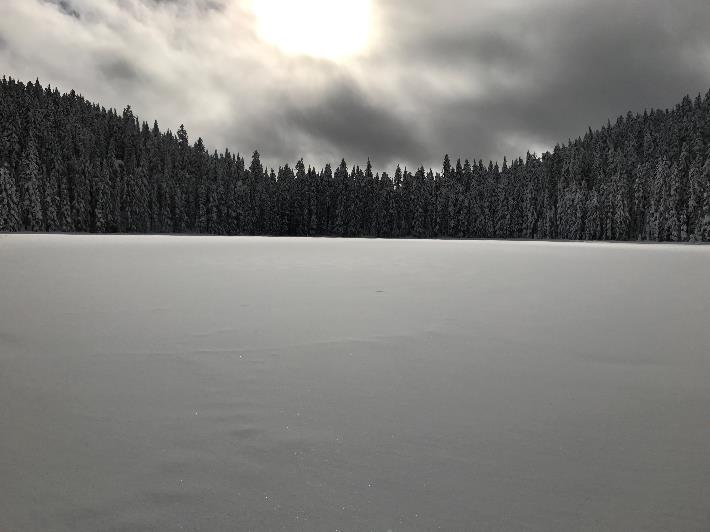 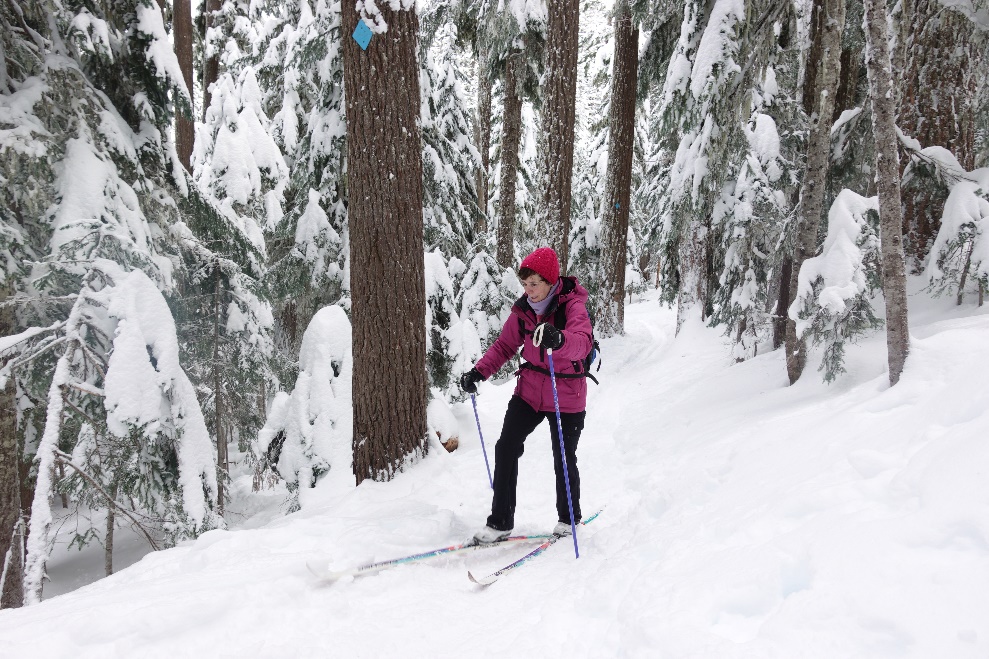 Topographic Map and GPS Track(you are not required to bring a GPS but I’m making this available)
Twin Lakes GPS track on CalTopo
The link above allows you to easily print a map of our route
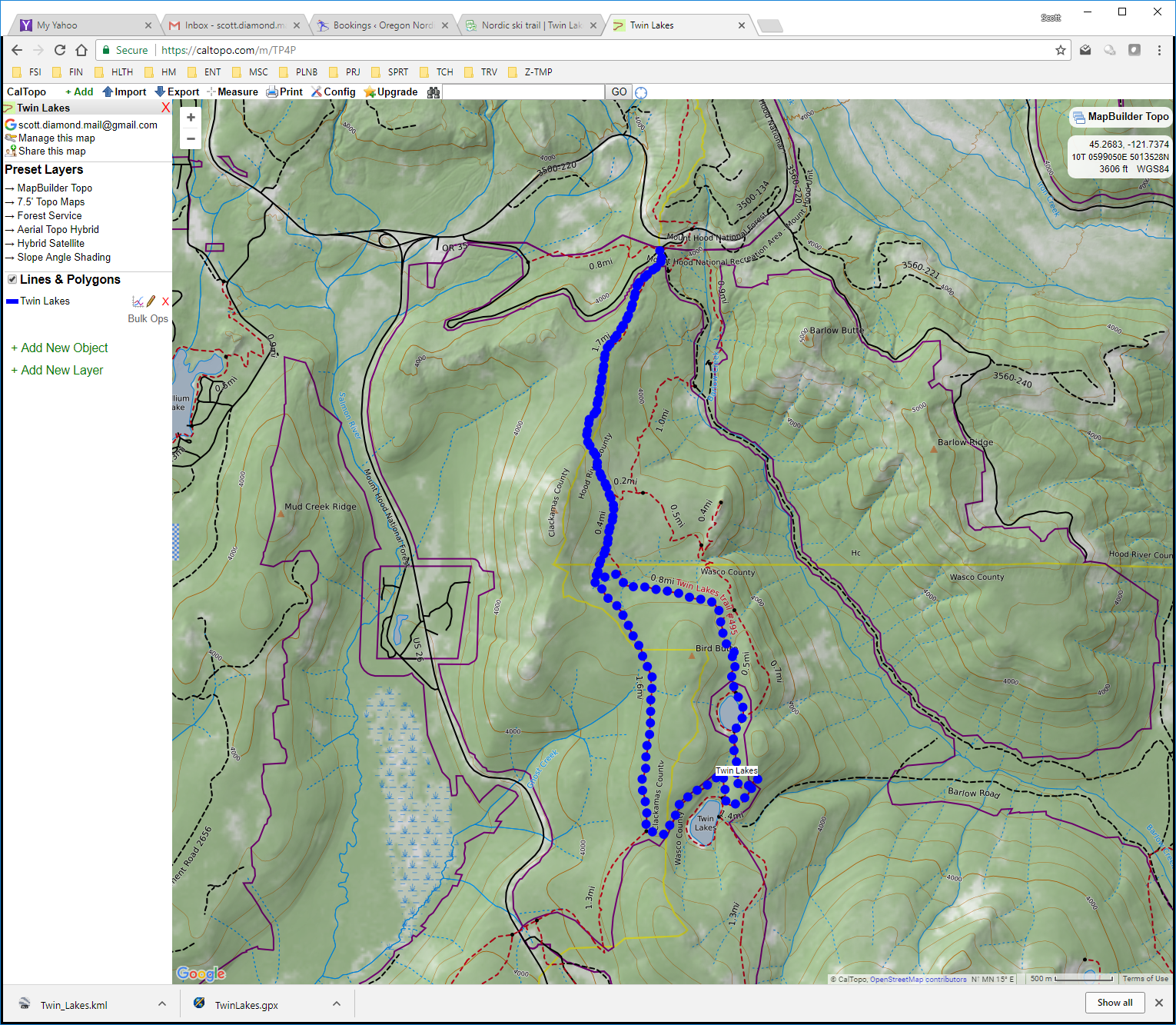 Sample map from CalTopo
Background Info
ONC Carpooling Policy
If we don’t have drivers, we don’t have a trip. If you have a snow compatible car then please offer to drive. If we don’t have enough drivers then we’ll do a lottery to see who goes.

For passengers, the ONC policy is each passenger contributes 15 cents per mile. For three or more passengers, the maximum total contribution by all passengers is limited to 45 cents per mile. A typical round trip distance to Mt Hood and back is 120 miles to 160 miles  = $18-$24/person
ONC Ski Rating
Novice level
These tours are for the inexperienced skiers. While this is not a lesson, the leader will help new skiers as much as possible. Tour length is 3-5 miles over nearly flat terrain.
Beginning/Easy level
4 to 6 Miles over gentle terrain at a pace comfortable for all participants
Intermediate level
6 to 12 miles. Terrain flat to long hills that are no steeper than found on a road (maximum 10 degrees). Moderate pace. Trail turning skills required, if there are hills.
Advanced level
> 12 miles. Terrain flat to steep hills (> 10 degrees). Moderate to fast pace. Strong turning skills required on the tours with steeper slopes.
What to Bring/Gear(click links below for more info)
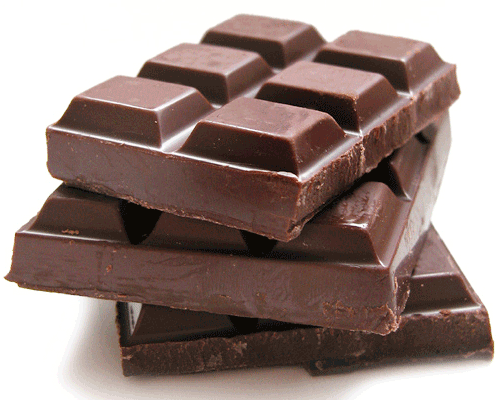 Ski Rental Options
What to Wear
Tour Essentials
Chocolate for trip leaders!
Note that if you need to rent skis you’ll need to rent them prior to the trip. It takes quite a while to rent and it doesn’t work to split the group and try and regroup when renting on the way
Electronic Map/GPS
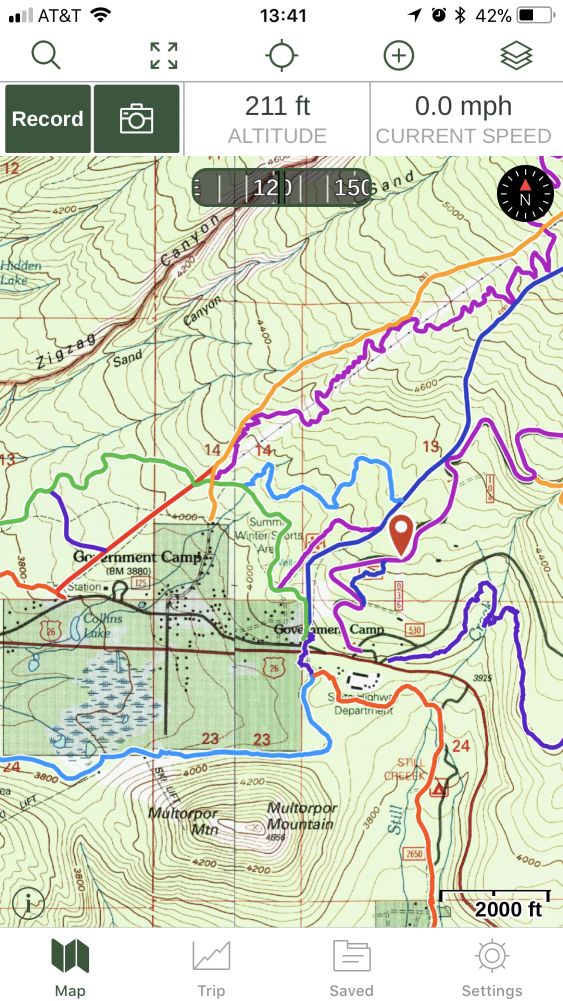 Forget paper maps!
I’ve given up carrying paper maps and instead use my smartphone to see the track and where I am. This works really well. 
Numerous smartphone GPS apps are available, my own favorite is Gaia ($10/year).
Additionally you can view/download full ONC track data set at CalTopo ONC Database



See me at one of the club meetings if you need some help using this. I’ll assist for the cost of a pint!
Sample screen shot for
Gaia iPhone Software
Maps/Guides
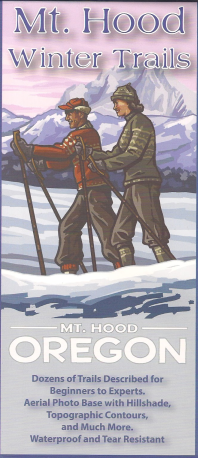 Maps and Guidebooks are great for studying trip options at home.  

Note - There are always new trails being developed and the maps I have included in this packet may not be the most recent.

If you want to buy your own maps for this trip then the best one I’ve found  for Mt. Hood is the 2015 Mt. Hood Winter Trails (BuyBetterMaps,   Amazon  or your local REI)
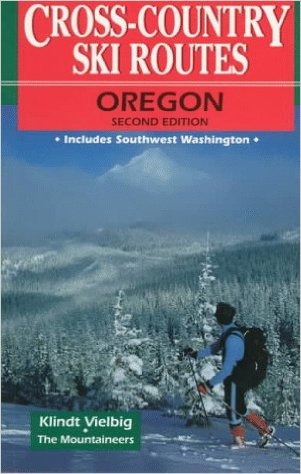 The best overall reference books is still Klindt Vielbig’s. This is out of print but you can still find used copies on Amazon
Weather Reports
Obviously the tour gets cancelled if we don’t have enough snow. Additionally if it looks like it is just going to rain on us all day then we’ll cancel. I like to use the following site to check the weather.

National Weather Service Zone Forecast. Good general description and snow level info.
Mount Hood WebCams. Amar Andalkar does a great job at pulling together all the WebCams. For day tours I like to look to see how much snow there is in Government Camp
Northwest Avalanche Center – Not applicable to the vast majority of ONC tours (since we rarely ski on or across slopes steep enough to avalanche)